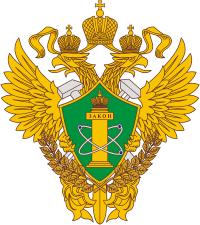 Сибирское управление 
Федеральной службы по 
экологическому, технологическому 
и атомному надзору
РОСТЕХНАДЗОР
Публичное обсуждение 
в рамках реализации приоритетной   программы 
«Реформа контрольно-надзорной деятельности»
Докладчик: исполняющий обязанности
руководителя управления А.А. Плешивцев
РОСТЕХНАДЗОР
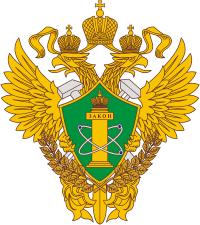 О РАССМАТРИВАЕМЫХ ВОПРОСАХ
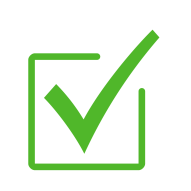 О результатах правоприменительной практики Сибирского управления Ростехнадзора за I квартал 2025 года. 

О правоприменительной практике Сибирского управления Ростехнадзора на объектах металлургических и коксохимических производств. Основные нарушения требований промышленной безопасности 

О правоприменительной практике Сибирского управления Ростехнадзора на химически опасных объектах. Основные нарушения требований промышленной безопасности.

Случаи аварийности и травматизма, допущенные при эксплуатации грузоподъемных механизмов в 2024 году  и истекшем периоде 2025 года. Причины допущенных аварий и травматизма
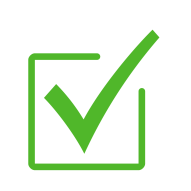 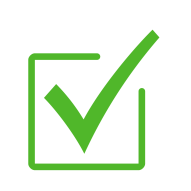 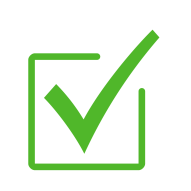 2
РОСТЕХНАДЗОР
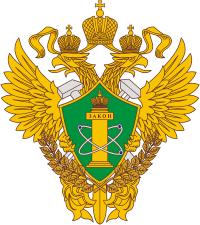 О СИБИРСКОМ УПРАВЛЕНИИ
Территориальный орган межрегионального уровня, осуществляющий функции Ростехнадзора в установленной сфере деятельности на территориях 
11 субъектов Российской Федерации:
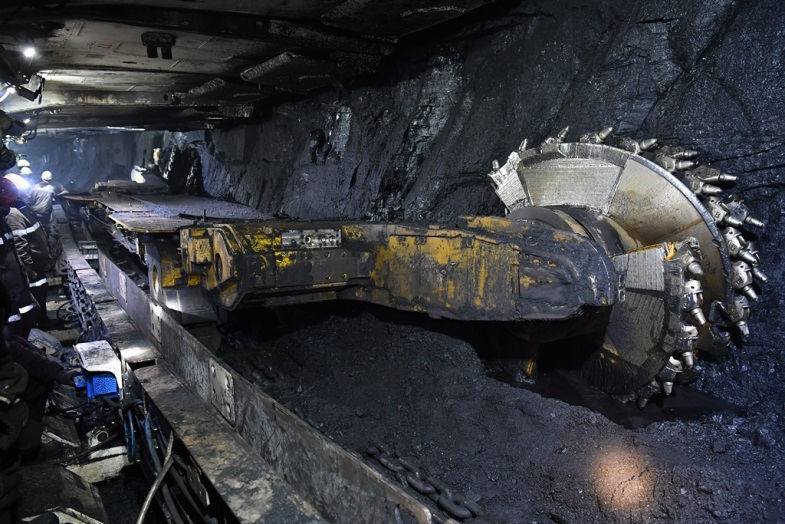 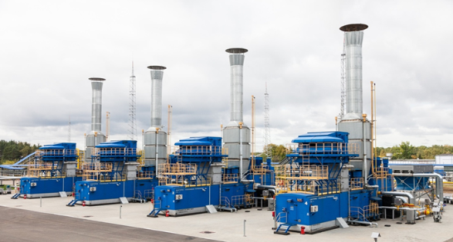 Область
Край
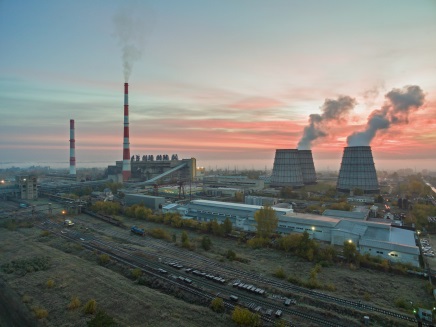 Республика
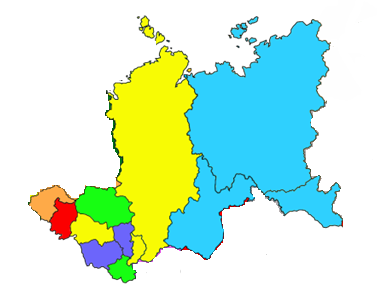 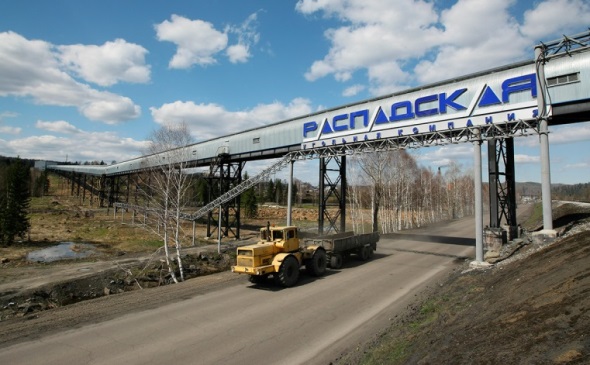 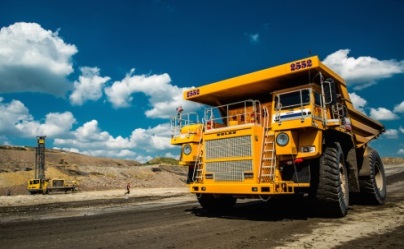 3
РОСТЕХНАДЗОР
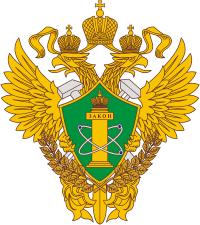 ОБ ОСНОВНЫХ ПОКАЗАТЕЛЯХ
4
РОСТЕХНАДЗОР
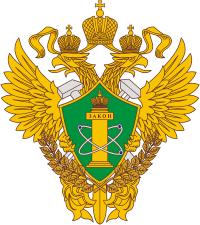 Краткая статистика показателей надзорной деятельности по видам надзора
5
РОСТЕХНАДЗОР
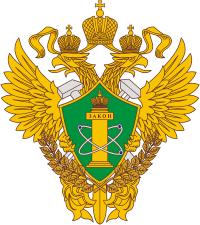 О работе по профилактике нарушений
Профилактические мероприятия (ст. 45 248-ФЗ)

1) информирование;
2) обобщение правоприменительной практики;
3) меры стимулирования добросовестности;
4) объявление предостережения;
5) консультирование;
6) самообследование;
7) профилактический визит.
За I квартал 2025 года Управлением объявлено 598 предостережений о недопустимости нарушения обязательных требований: 228 – по промышленной безопасности; 252 – при осуществлении энергетического надзора; 3 – при надзоре за ГТС; 1 – при стройнадзоре; 77 – в теплоэнергетике (за аналогичный период 2024 г. - 462 предостережения) проведено 9 профилактических визитов и 1667 профилактических мероприятий в виде консультирования поднадзорных субъектов.
6
Наказание не является целью, цель – профилактика!
РОСТЕХНАДЗОР
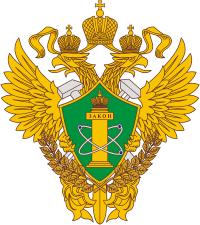 О смертельном травматизме на поднадзорных предприятиях
Несчастные случаи за 1 квартал 2025 г.: 
1. 24.12.2024 (умер 02.01.2025) АО «ЕВРАЗ ЗСМК» Абагурская обогатительная фабрика (Кемеровская обл.) при выполнении ремонтных работ по резке газовым резаком бандажа валка на ремонтной площадке в корпусе измельчения топлива обогатительного цеха электрогазосварщик получил ожег пламенем 2-3 ст. S-65% головы и туловища, термо-ингаляционная травма, ожоговый шок – 1 смертельный. 
2. 05.01.2025 ООО «Шахта Спиридоновская» (Кемеровская обл.) при выполнении работ по ревизии и наладке комбайна в подготовительном забое исполнительным органом комбайна был смертельно травмирован электрослесарь – 1 смертельный. 
3. 4. 14.01.2025 – ООО «Кузбасспецвзрыв» карьер «Камень» ООО «АТП «Загородное» (Томская обл.) во время проведения плановых работ по уничтожению взрывчатых материалов и средств инициирования произошло внештатное срабатывание взрывчатых материалов. В результате взрыва пострадало 3 сотрудника – 2 смертельных. 
5. 15.02.2025 - АО «СУЭК-Кузбасс» шахта «Талдинская-Западная-2» (Кемеровская обл.) был обнаружен без признаков жизни горный мастер участка АБ на поверхностной промышленной площадке шахты у тамбура вентиляционного канала вентилятора главного проветривания. По предварительным данным, пострадавший получил отравление вредными газами – 1 смертельный. 
6. 23.02.2025 АО «ОУК «Южкузбассуголь» филиал «Шахта «Ерунаковская-VIII» (Кемеровская обл.) при выполнении работ по доставке грузов по горным выработкам, горнорабочий подземного участка был зажат в грузовых дверях вентиляционного шлюза в заезде «Вентиляционного штрека 48-5» – 1 смертельный.
7
РОСТЕХНАДЗОР
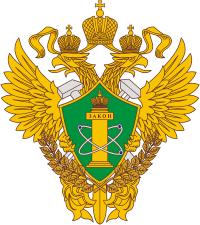 Об аварийности на поднадзорных предприятиях
Аварии за 1 квартал 2025 г.:


14.01.2025 (квалифицировано как авария в феврале 2025) ООО «Кузбасспецвзрыв» карьер «Камень» ООО «АТП «Загородное» (Томская обл.) во время проведения плановых работ по уничтожению взрывчатых материалов и средств инициирования произошло внештатное срабатывание взрывчатых материалов. В результате взрыва пострадало 3 сотрудника – 2 смертельных и 1 тяжелый. 
21.03.2025 ООО «Автокран» (Томская обл.) при перемещении груза произошел отрыв проушин корневой секции башни гусеничного крана, вследствие чего произошло падение башни крана на проезжую часть по ул. Карташова. В результате аварии пострадавших нет.
8
РОСТЕХНАДЗОР
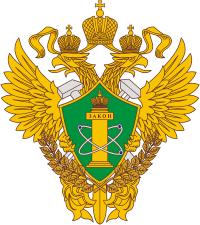 О Внеплановых проверках согласованных с органами прокуратуры
22 внеплановые проверки, согласованные с органами прокуратуры, из них:
истечение срока исполнения решения контрольного (надзорного) органа об устранении выявленного нарушения обязательных требований – 11 проверок;

информация от органов государственной власти и по обращениям и заявления граждан – 4 проверки; 

по итогам расследования аварий и несчастных случаев – 3 проверки;

по индикаторам риска нарушения обязательных требований - 4 проверки.
9
РОСТЕХНАДЗОР
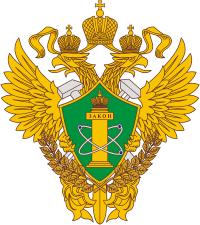 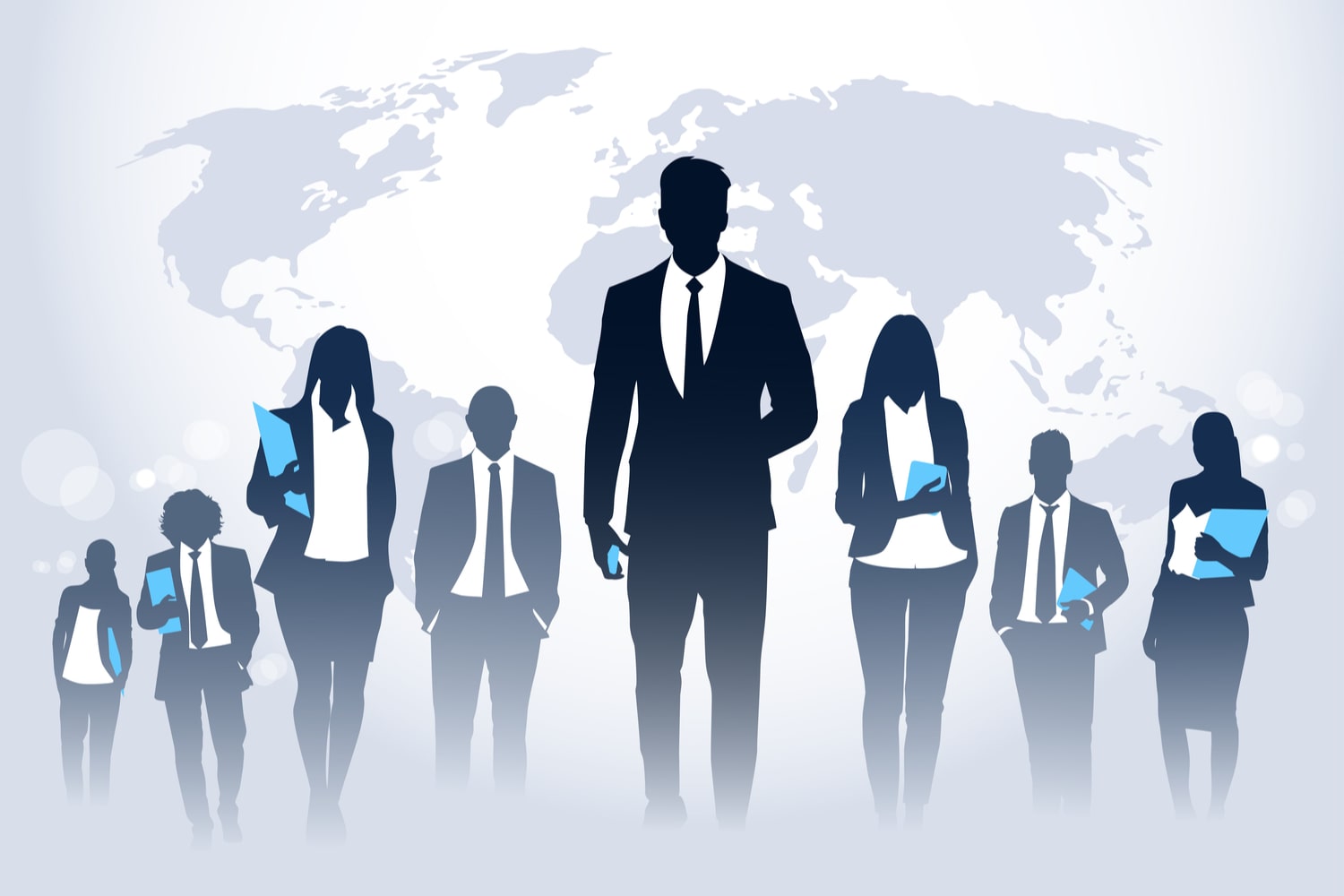 О ПУБЛИЧНЫХ ОБСУЖДЕНИЯХ
Публичные обсуждения
10